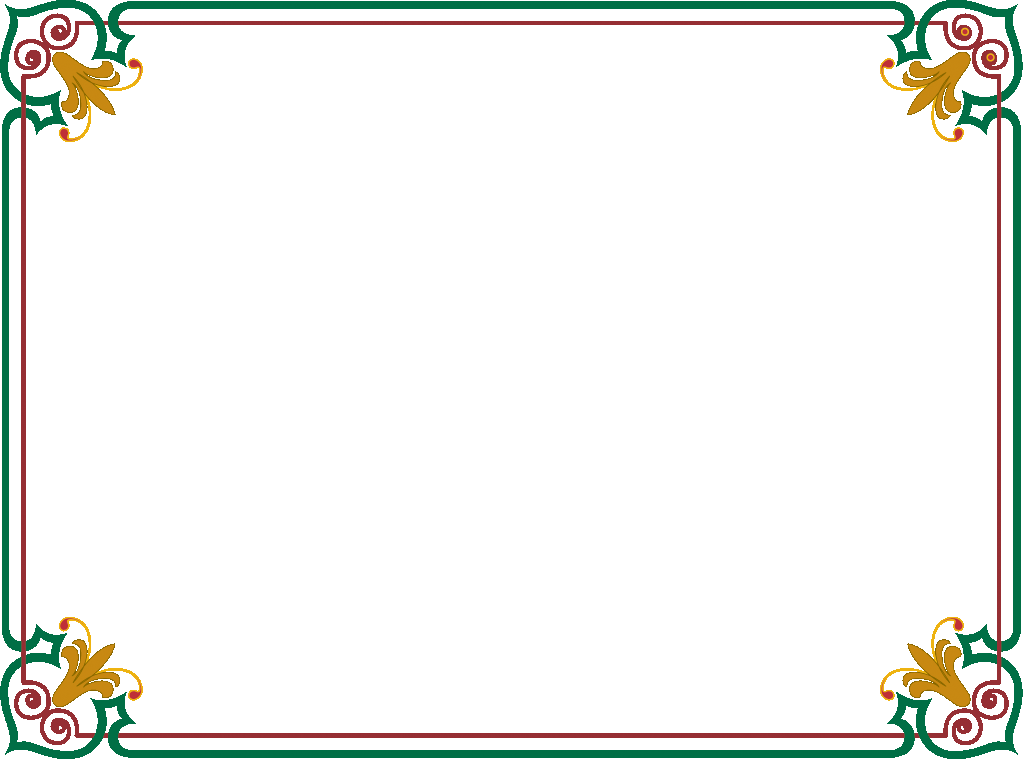 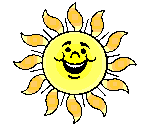 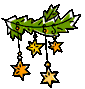 Toán
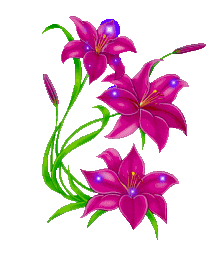 Toán
Lµm quen víi mét sè h×nh ph¼ng
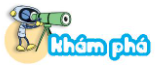 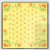 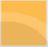 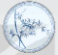 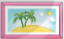 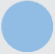 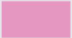 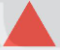 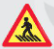 2
Toán
Lµm quen víi mét sè h×nh ph¼ng
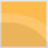 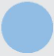 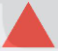 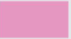 3
Toán
Lµm quen víi mét sè h×nh ph¼ng
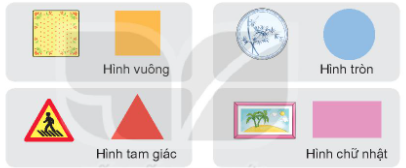 S/46
4
Toán
Lµm quen víi mét sè h×nh ph¼ng
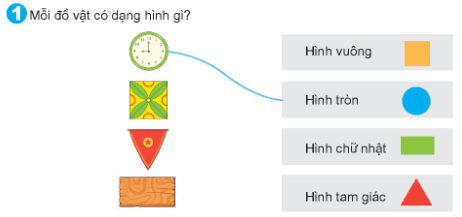 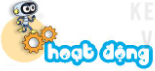 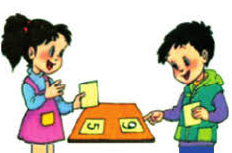 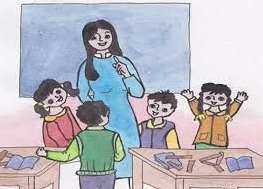 5
Toán
Lµm quen víi mét sè h×nh ph¼ng
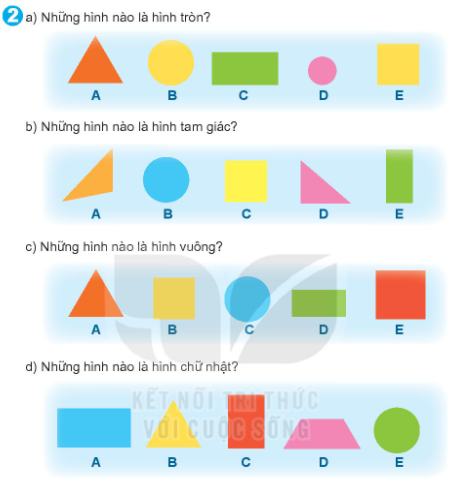 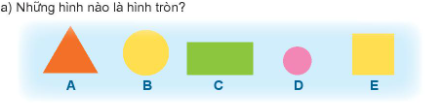 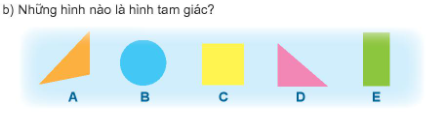 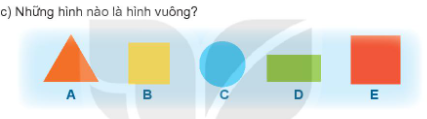 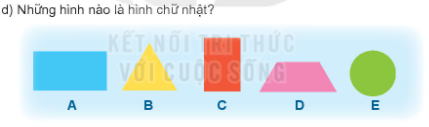 B
B         D
A     D
B     E
A    C
6
Toán
Lµm quen víi mét sè h×nh ph¼ng
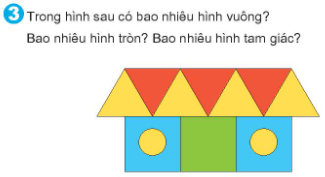 7
2
3
7
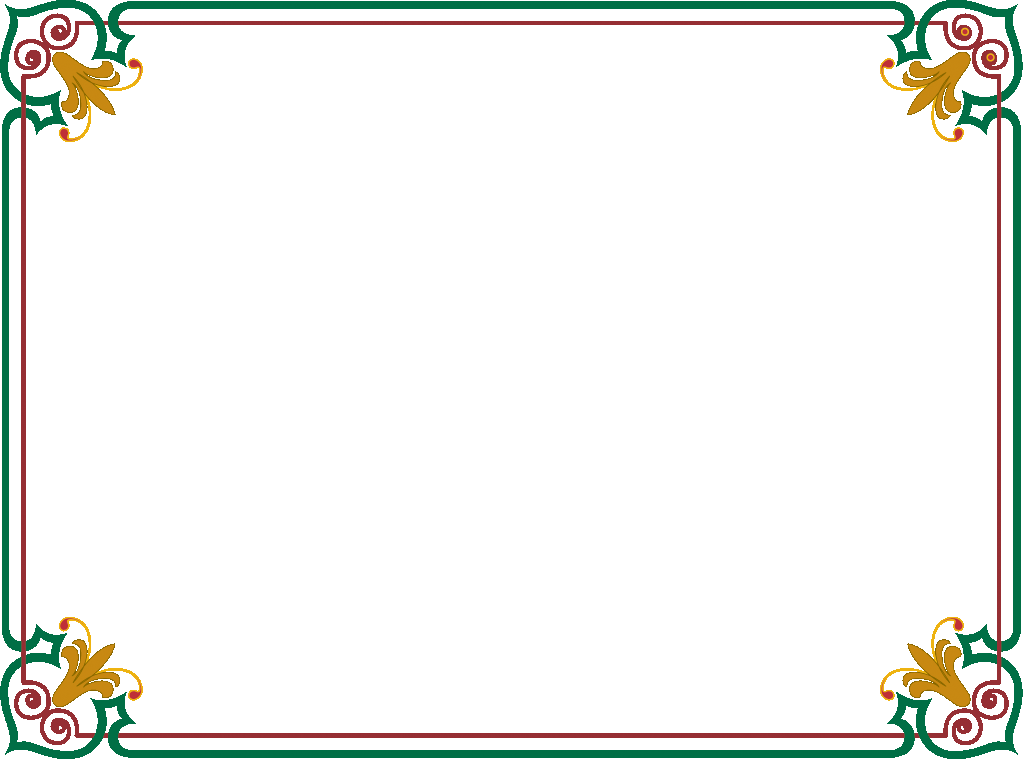 Tiết học kết thúc
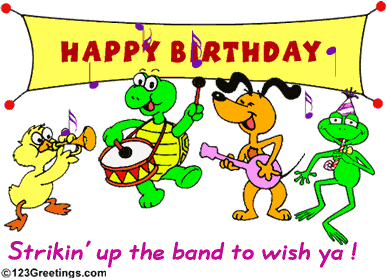